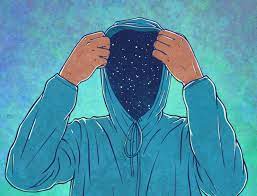 Cómo evitar la Depresión
Causas y consecuencias de la depresión.
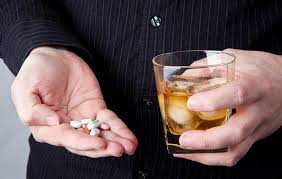 Algunas causas son eventos estresantes, antecedents familiars, dar a luz, soledad, alcohol y Drogas. Algunas consecuencias son problemas de salud graves, problemas de relación, falta de productividad, alcoholismo
o dependencia de Drogas, o suicidio, todos causados por la depresión no tratada.
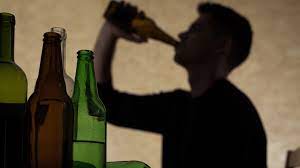 Consecuencias de la depression en las relaciones!
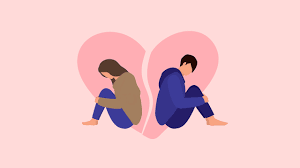 La depression puede poner una gran tension en las relaciones que conducen a la pérdida de amistades, conexiones cortadas, y rupturas o divorcios.
Hecho interesante
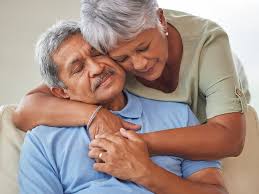 La depresión es una enfermedad mental.
La depresión es un trastorno mental común. A nivel mundial, se estima que el 5% de los adultos sufren de depresión.
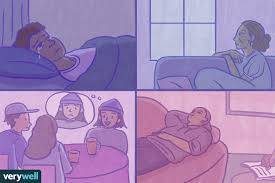 Casi el 50% de las personas diagnosticadas con depresión también son diagnosticadas con un trastorno de ansiedad.
Las mujeres tienen el doble de probabilidades que los hombres de ser diagnosticadas con depresión.
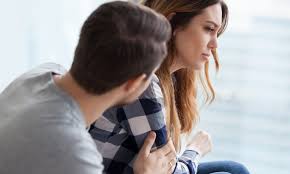 La recomendación
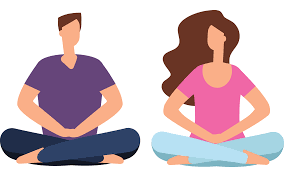 Cuida tu salud mental!!
Controle la depresión con actividades como medicamentos, comer sano, hacer ejercicio y dormir lo suficiente. Evite mucho alcohol. Tome medicamentos.
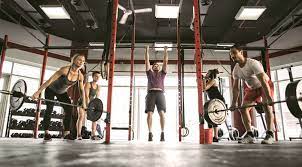 Hable con un terapeuta 

Conectarse con amigos y familiares.

Manténgase alejado de las redes sociales.
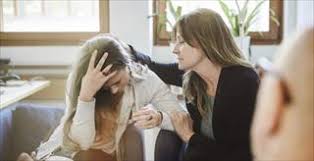 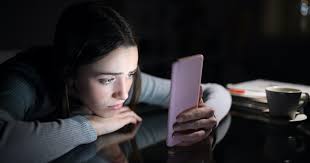 Ayudar disponible para los estudiantes en la Universidad!
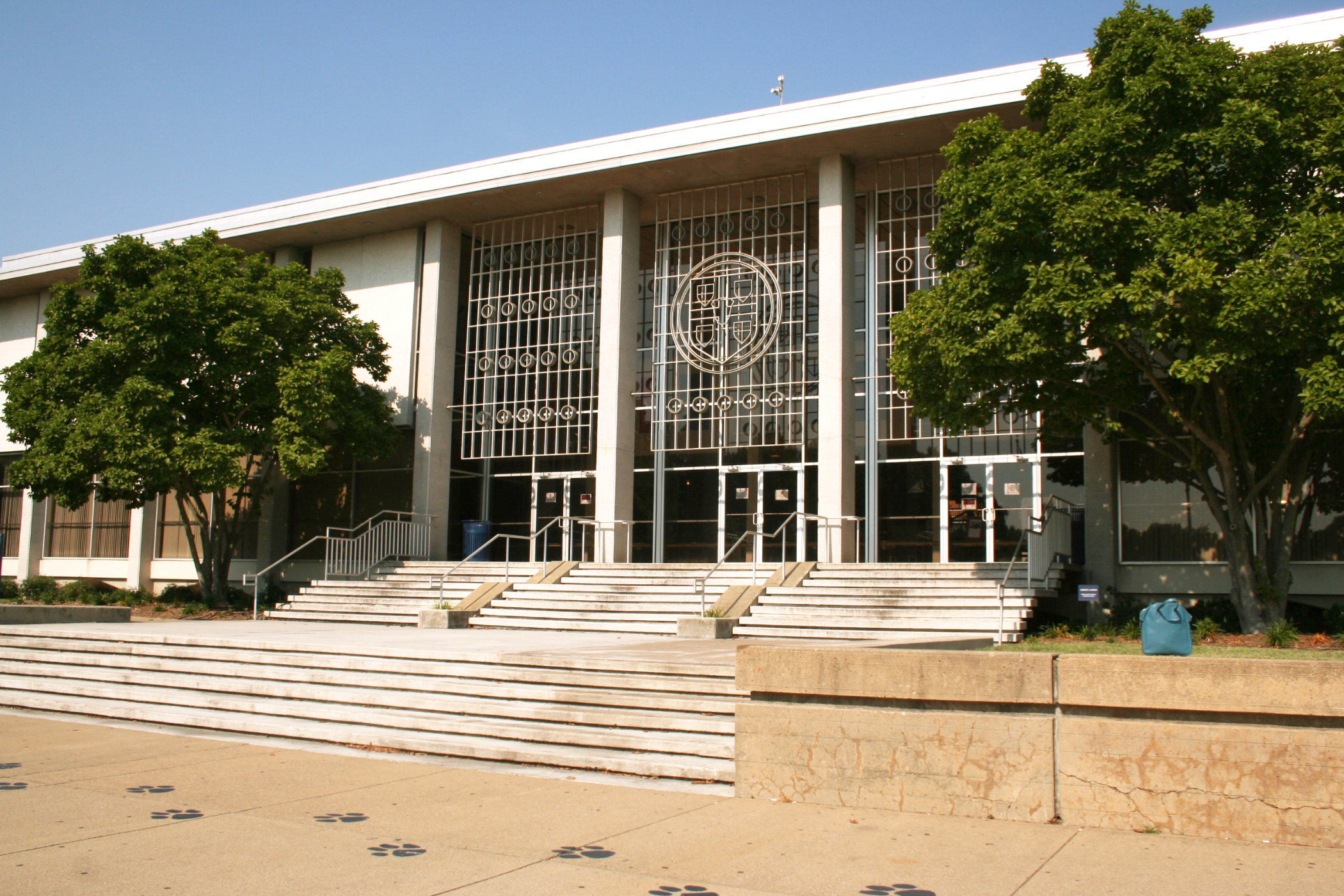 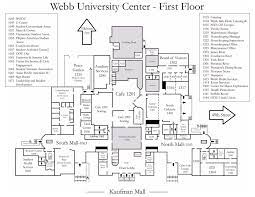 Servicios de consejería 1526 Webb university center (la oficina) 757-683-4401